9:30–10:30 a.m. KeynoteThe Promise and Possibility of Human-Centered Learning EnvironmentsDr. Bernard Bull, President, Goddard College
Over the past century, much of the modern educational system has been built on values such as standardization, efficiency, quantification, mechanization, and applied scientific knowledge. Each of these continues to play an important role in modern education and society, yet none are capable of drawing learners into meaning-rich, authentic, engaging, and transformative learning experiences. For that, we must learn from the best of ancient knowledge and modern research. With this in mind, Dr. Bull draws from his study of hundreds of learning organizations and environments to offer insight on what he calls "human-centered learning-experience design." This is an invitation to innovations in teaching and learning, built on traits like adventure, learner agency, compassion, experimentation, mastery, meaning, and wonder.
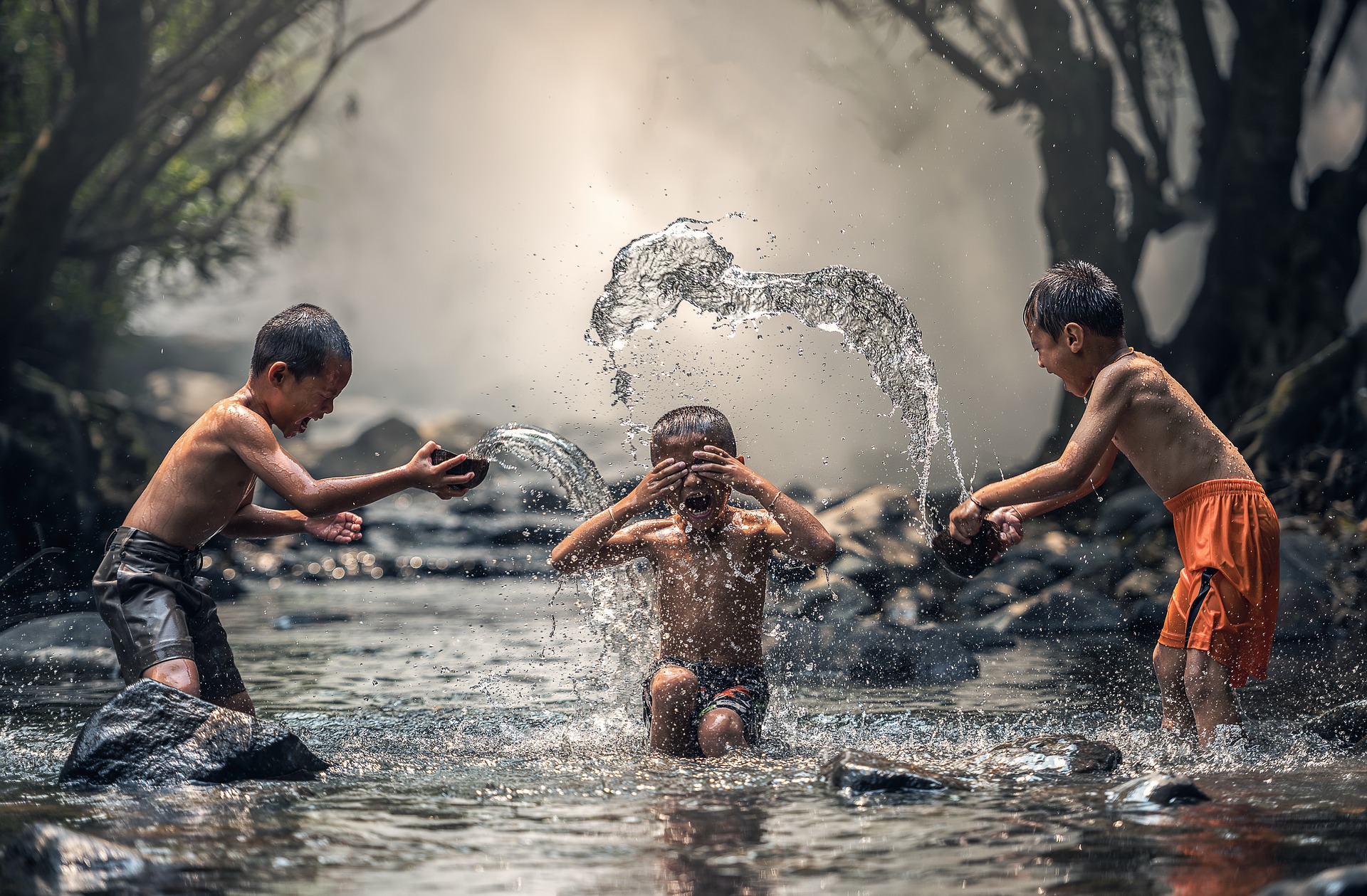 Human-Centered Learning Experience Design
Dr. Bernard Bull
@BernardBull
It starts with subtle physiological changes, unnoticed by most people.
Then we start to see impaired thinking & attention.
People find it difficult to complete otherwise easy tasks.
Poor judgement, fatigue, and difficulty managing emotions.
They fall asleep...or worse.
What happens when there is a lack of oxygen in the air?
What are the Traits of a Priority?
By definition, it is that which is regarded as more important.
It shapes the questions that we ask. 
It shapes the culture.
It influences what we choose to define as quality.
It gets the majority of time, attention, and financial resources.
Industrial Age 
Learning Priorities
Standardization & Uniformity
Mass production & Scale
Efficiency & Order
Quantification & Measurement 
Centralized Power & Authoritarianism 
Mechanization & Automation 
Technology (applied scientific knowledge)
These are incapable of infusing “oxygen” into our learning contexts. They are disconnected from our most fundamental yearnings as humans and as learners.
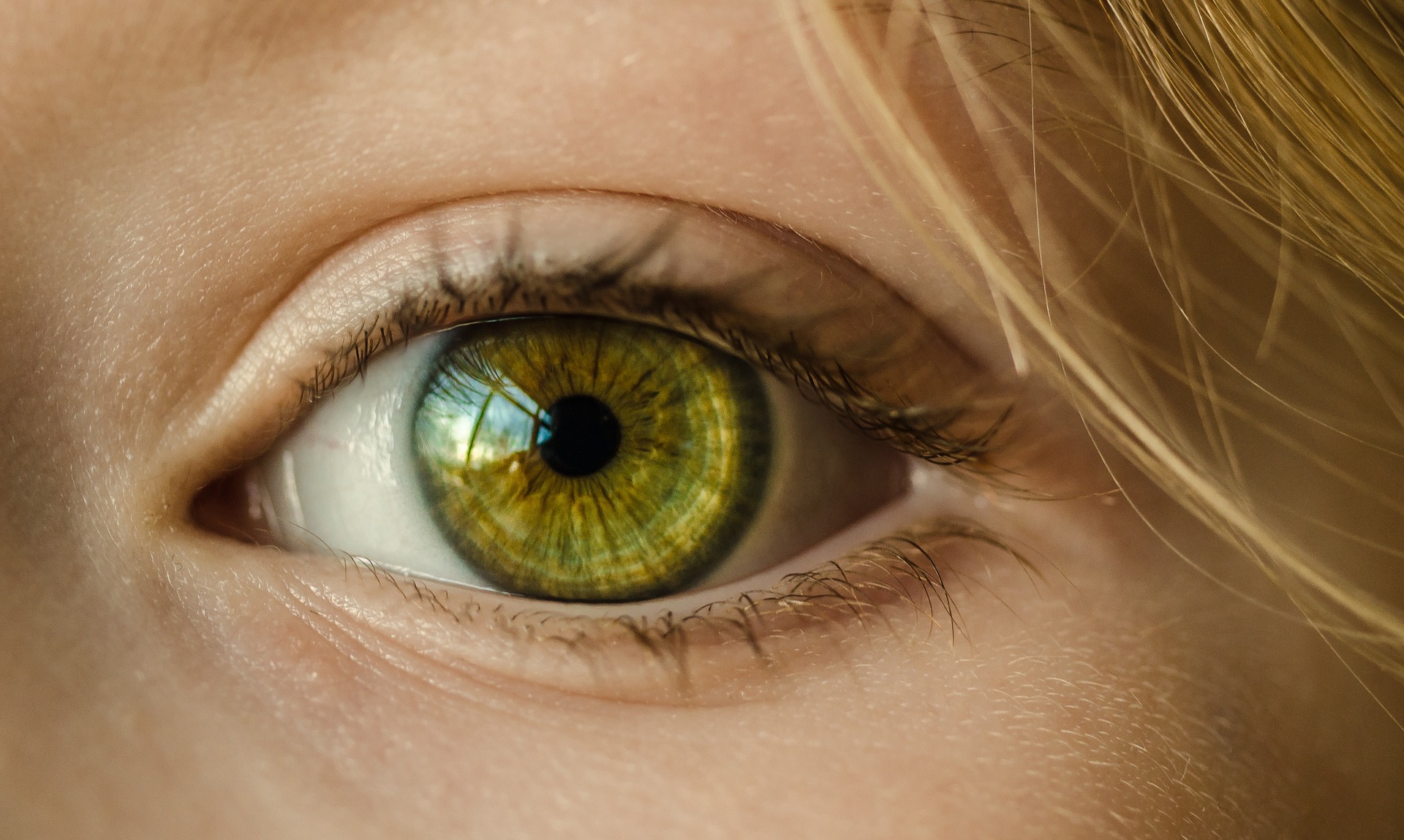 Human-Centered
Learning Priorities
Adventure & Quests
Agency & Action
Compassion & Connectedness 
Experimentation & Play
Mastery & Growth
Meaning & Purpose
Wonder & Mystery
ancient traditions & modern research about fundamental human yearnings
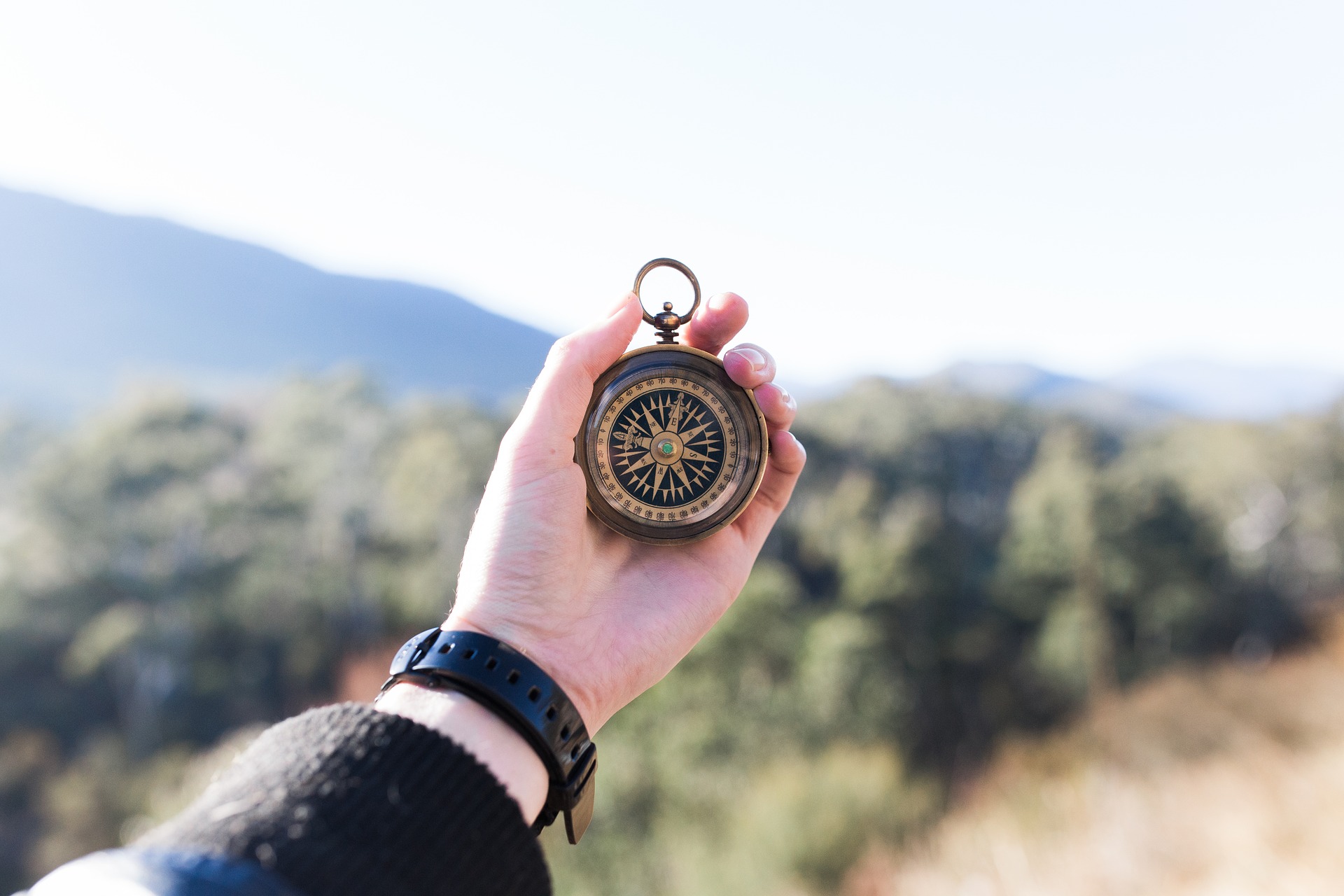 Adventure & Quests
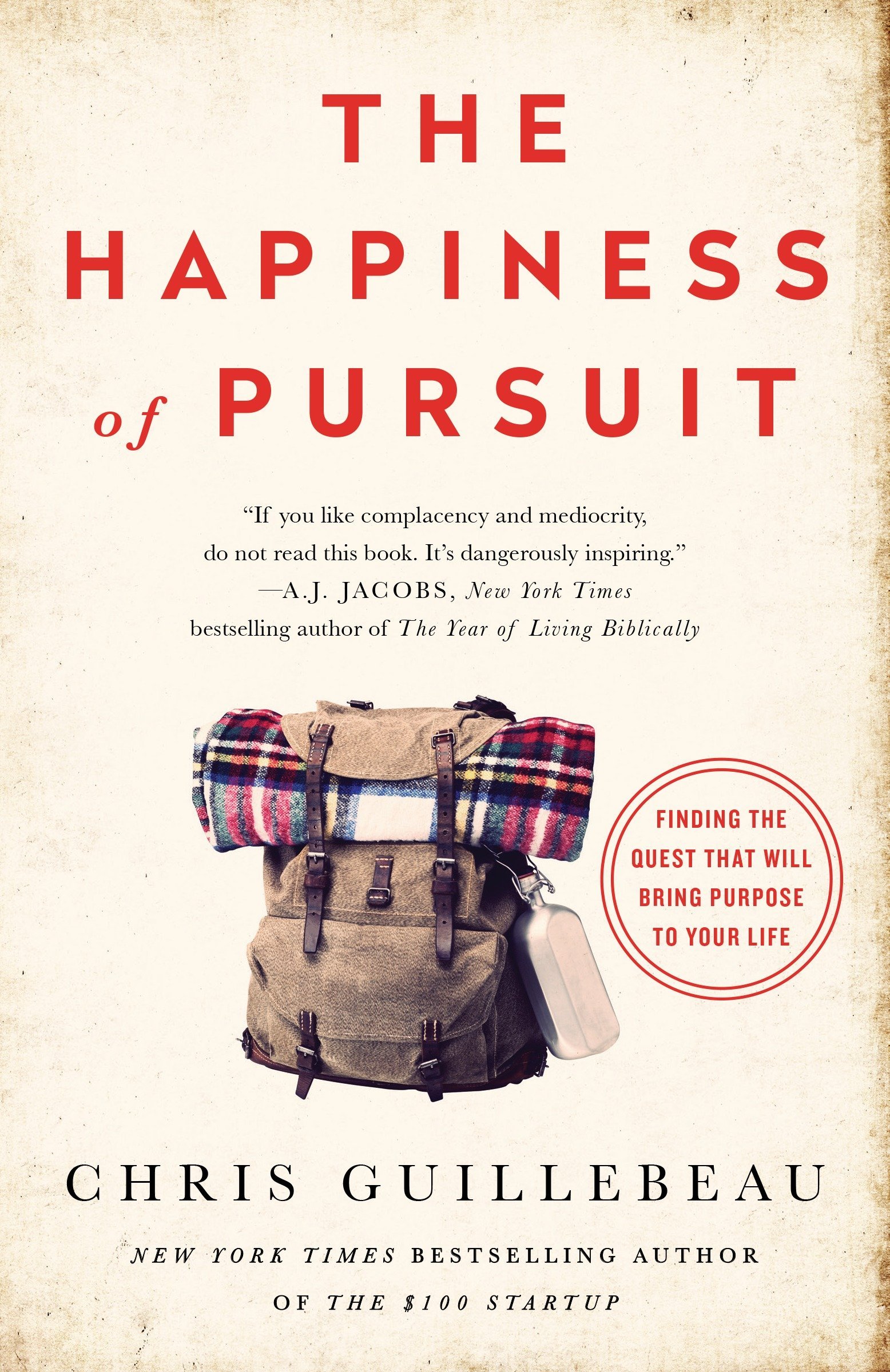 “Questing refers to the pursuit of a long-term challenge or adventure with a series of intermediate steps.”

Clear Goal - Challenging - Choice - Milestones
– Chris Guillebeau
Are there calls to a quest in this course?
How does this course support the quests of the learners?
How can I use the language of quests and adventures in the course?
What would my course look like as a quest or embedded into one or more narratives?
Dr. Chris Haskell at Boise State University 
& Rezzly
 https://www.rezzly.com



The Moonshot Edu Show Interview with Barry Fishman on Gradecraft 
& Gameful Learning
https://moonshotedu.com/index.php/tag/gameful-learning/
Agency & Action
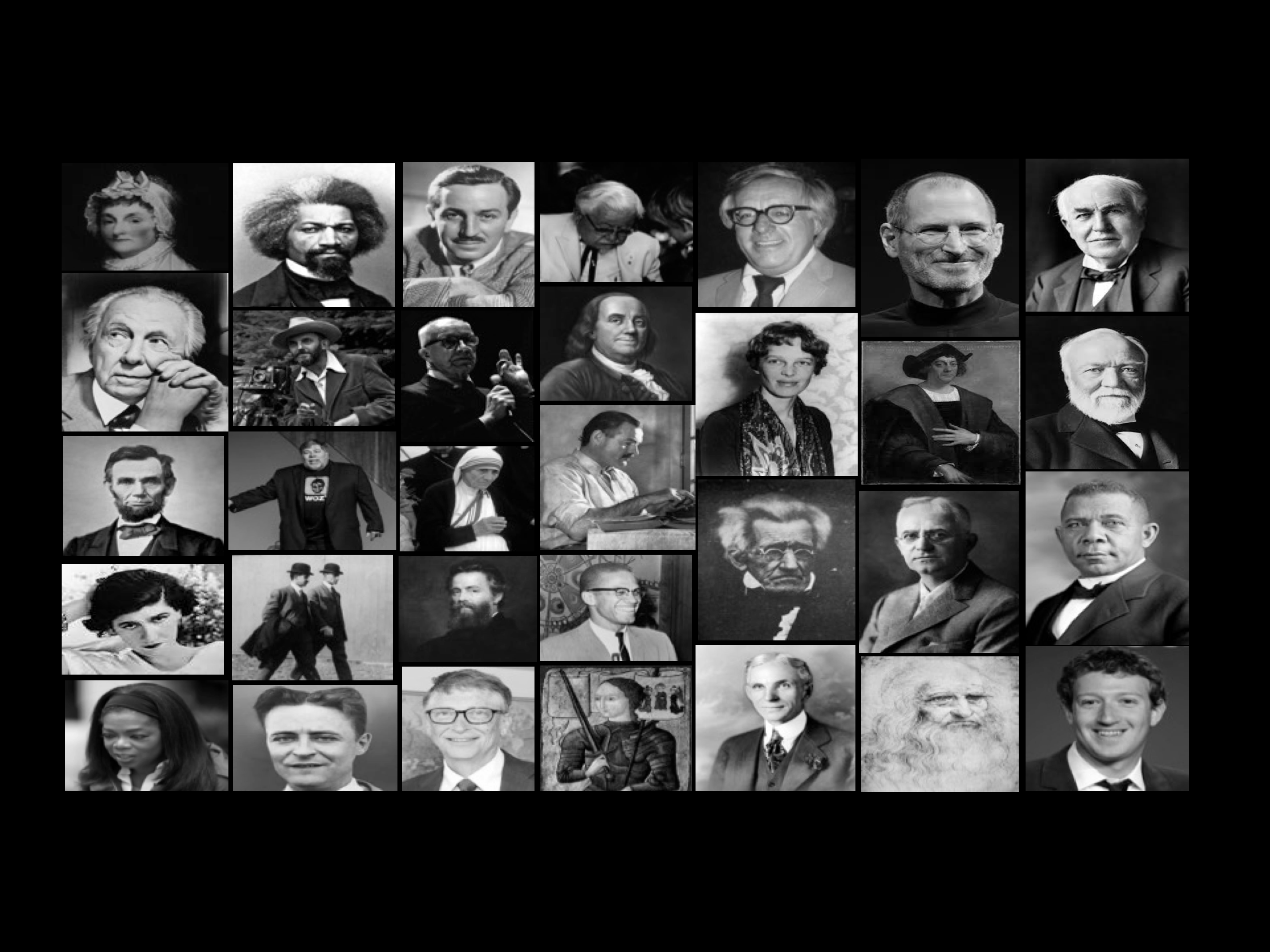 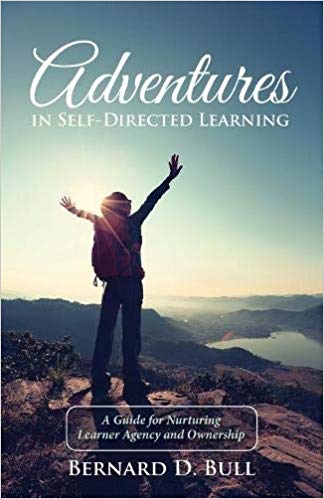 Self-directed learning is any increase in knowledge, skill, accomplishment or personal development that an individual selects and brings about by his or her own efforts, using any method, in any circumstances, at any time.”
– Maurice Gibbons
What do I want them to learn?


How will I assess their learning?


How will I give them feedback along the way?


How will I help them learn it?
What do I want/need to learn?


How will I know when I’ve learned it?


How will I monitor my progress & get feedback?


How will I learn it?
5 Templates for Self-Directed Learning etale.org
Compassion &
Connectedness
How many authentic & meaningful connections do learners make with the professor, other learners, or other potential mentors?
The audio feedback experiment.

Why these results?
We humanized feedback & grading, shifting the focus toward mentoring & coaching.
Meaning & Purpose
Why do college students fall asleep in class?
“Ever more people today have the means to live, but no meaning to live for.”
Victor Frankl
How can I help learners discover a personally compelling reason for learning this?
Linger on the “So what?”
Wonder & Mystery
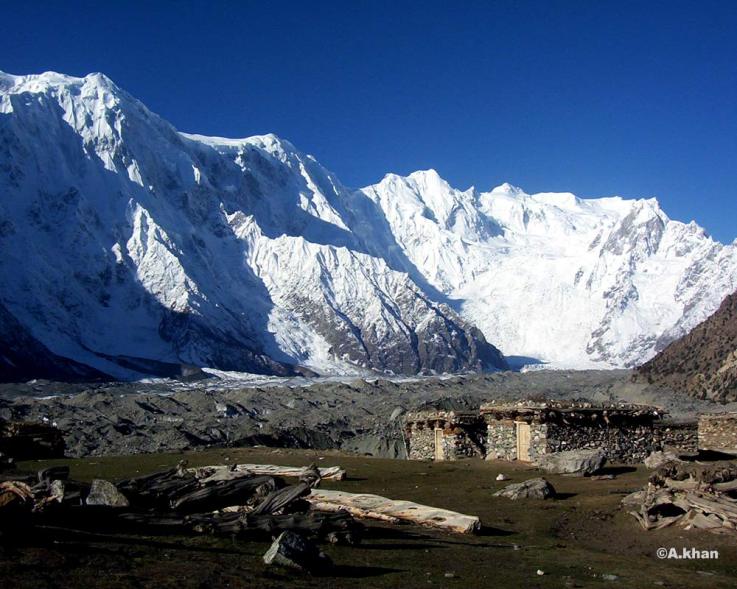 Where are the unsolved mysteries in this subject?

What has never been done?

What has been done, and it is awe-inspiring?
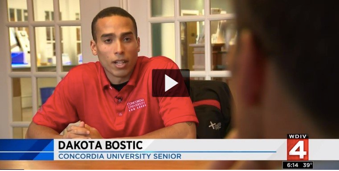 College Students Try to Help Police with 2013 Cold Case of Mother Slain in Taylor
What is Wonder-Full or Awe-Inspiring?
Wonder as a noun leads to wonder as a verb.
Increased generosity.
Increased humility.
Increased humility.
Shared “awe” increases openness & acceptance.
Vivid long-term memories.
The Human-Centered Design Course Makeover
Where is the sense of adventure?
How is this part of a personal quest for each learner?
How is agency nurtured & empowered?
Where are the meaningful connections with other people?
Where is there opportunity for experimentation & play?
How do students see evidence of personal progress/growth?
How will each student discover meaning & purpose in this course?
How is wonder and/or mystery experienced in this course?
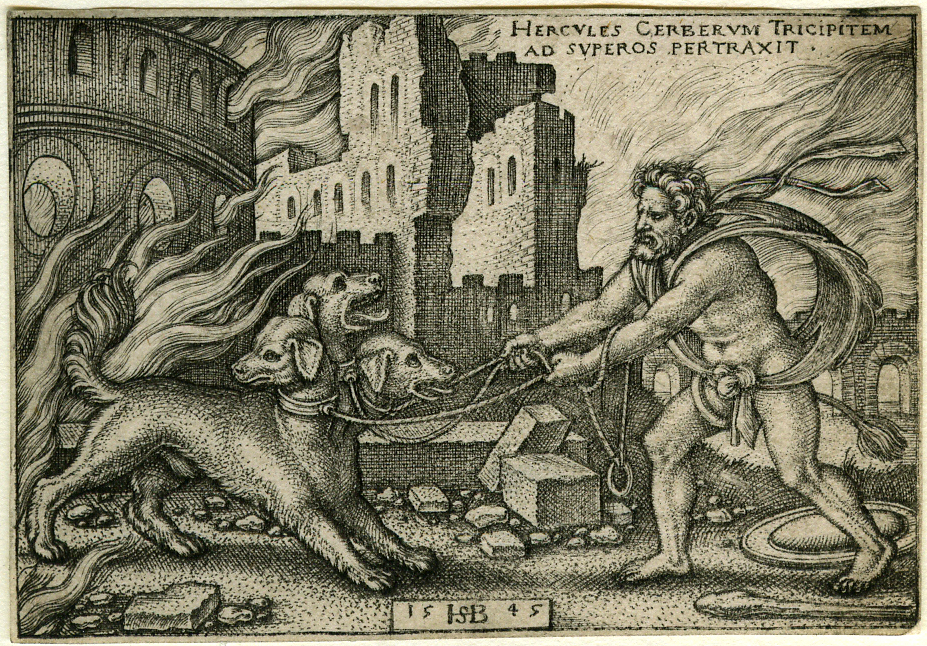 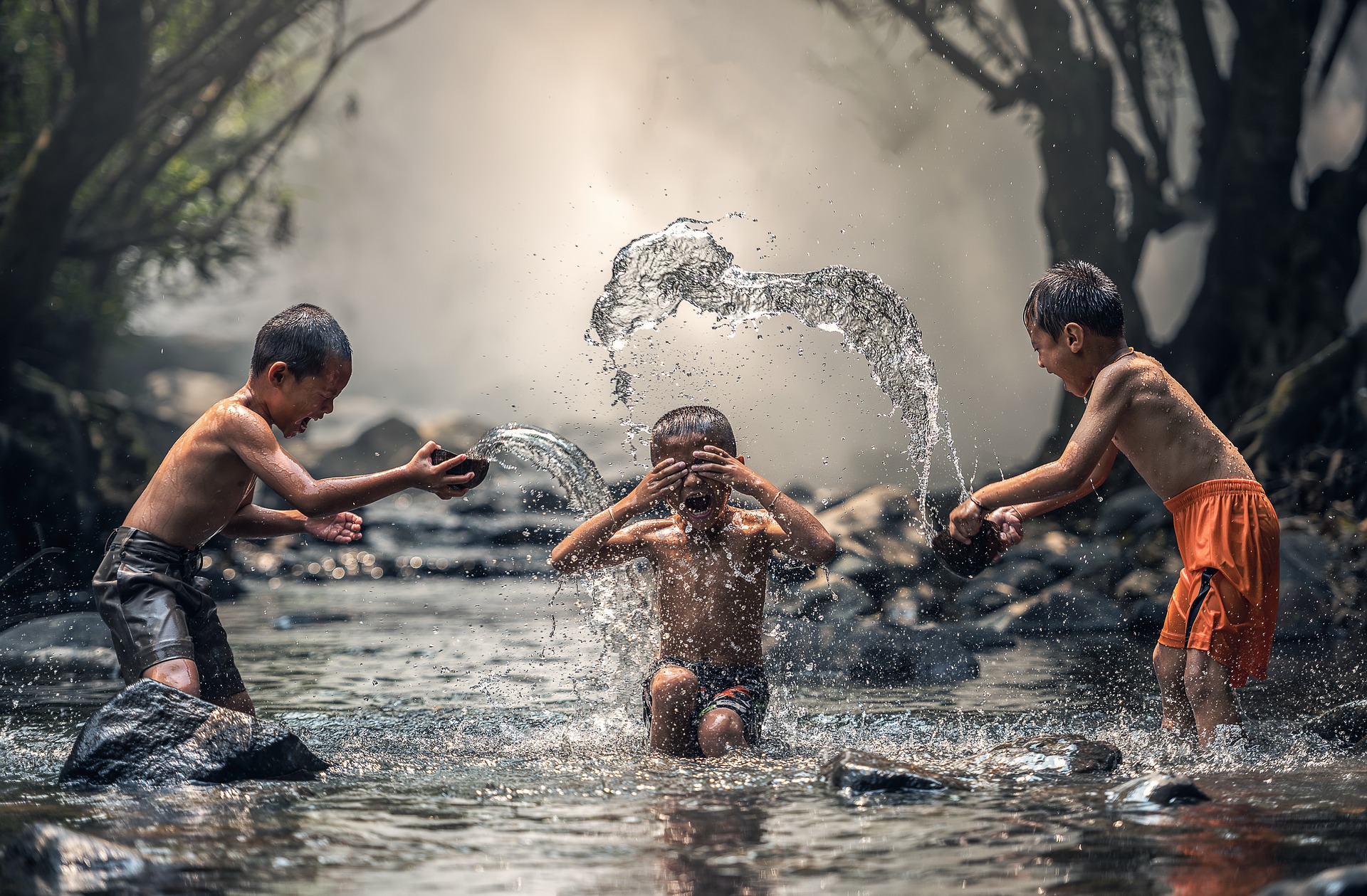 Human-Centered Learning Experience Design
Dr. Bernard Bull
@BernardBull